Единая государственная информационная система социального обеспечения (ЕГИССО)
Алексеев П.С. –  заместитель
 директора СПб ГБУЗ МИАЦ 
Санкт-Петербурга
19 января 2018 года
Единая государственная система социального обеспечения
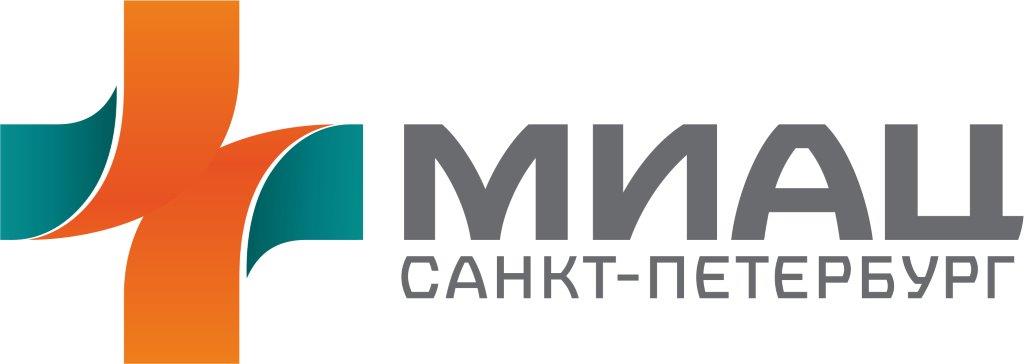 ЕГИССО – это национальный центр учета и анализа государственных социальных расходов

	Цели:
Учет и анализ социальных расходов госучреждений;
Ведение классификатора мер социальной защиты (поддержки);
Информирование граждан о мерах социальной защиты (поддержки)

	Задачи
Повышение качества планирования затрат;
Разгрузка ИОГВ от непрофильной деятельности и избыточности функций;
Исключение дублирования данных;
Повышение эффективности расходования бюджетных средств
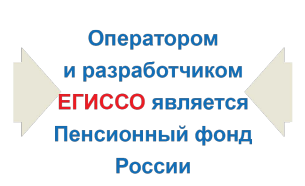 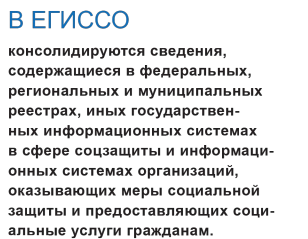 2
Сайт Пенсионного Фонда Российской Федерации http://www.pfrf.ru
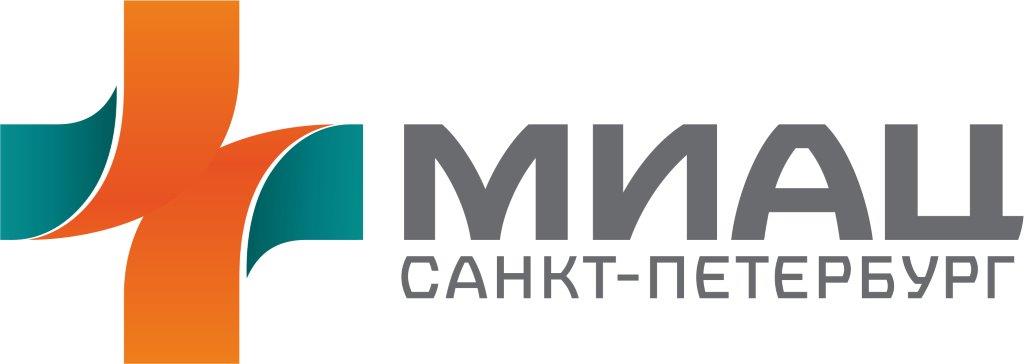 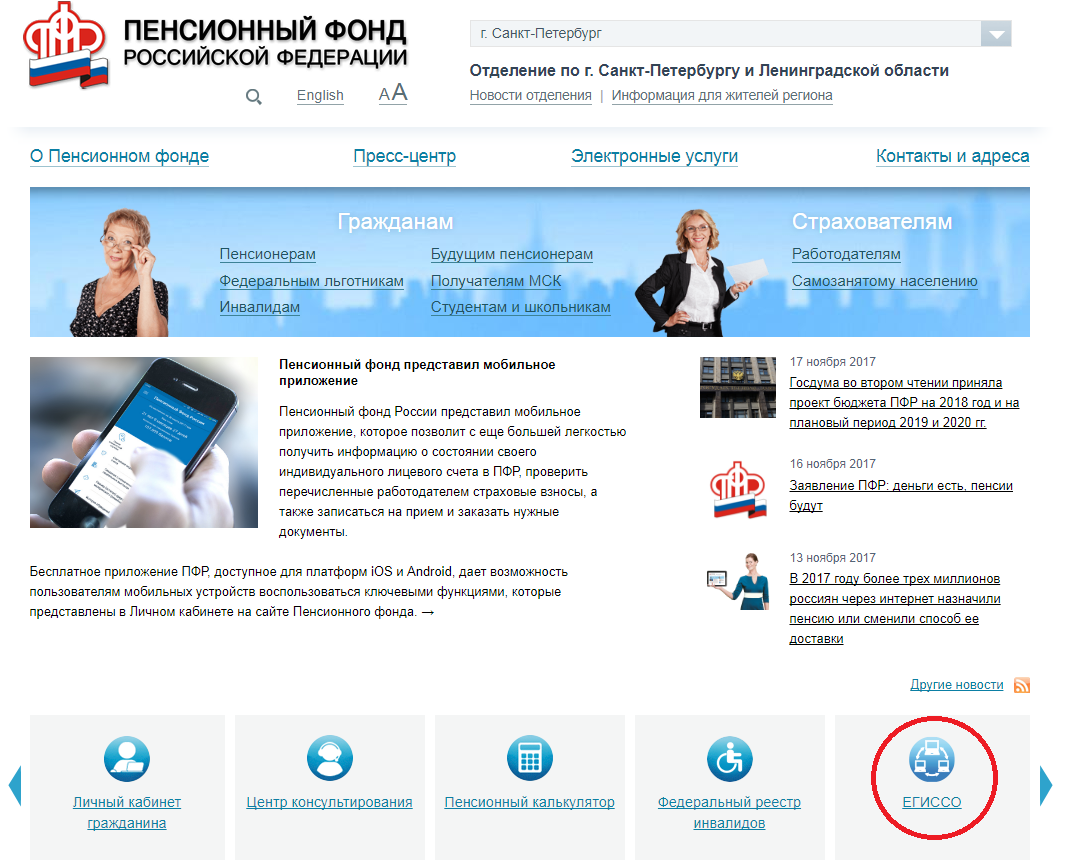 3
Сайт Пенсионного Фонда Российской Федерации http://www.pfrf.ru
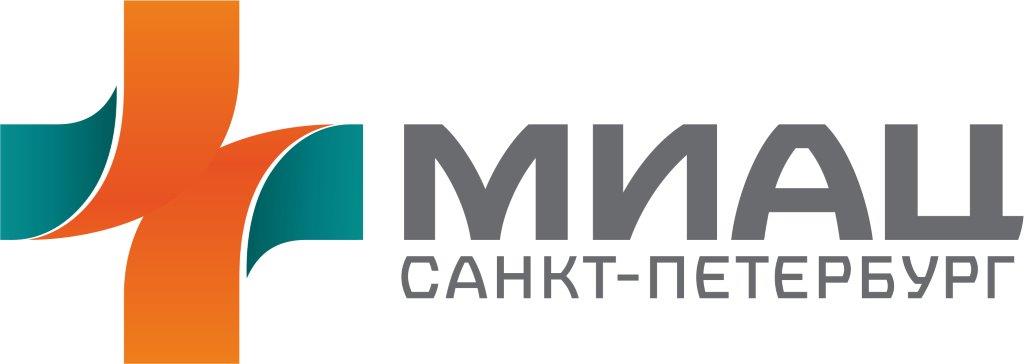 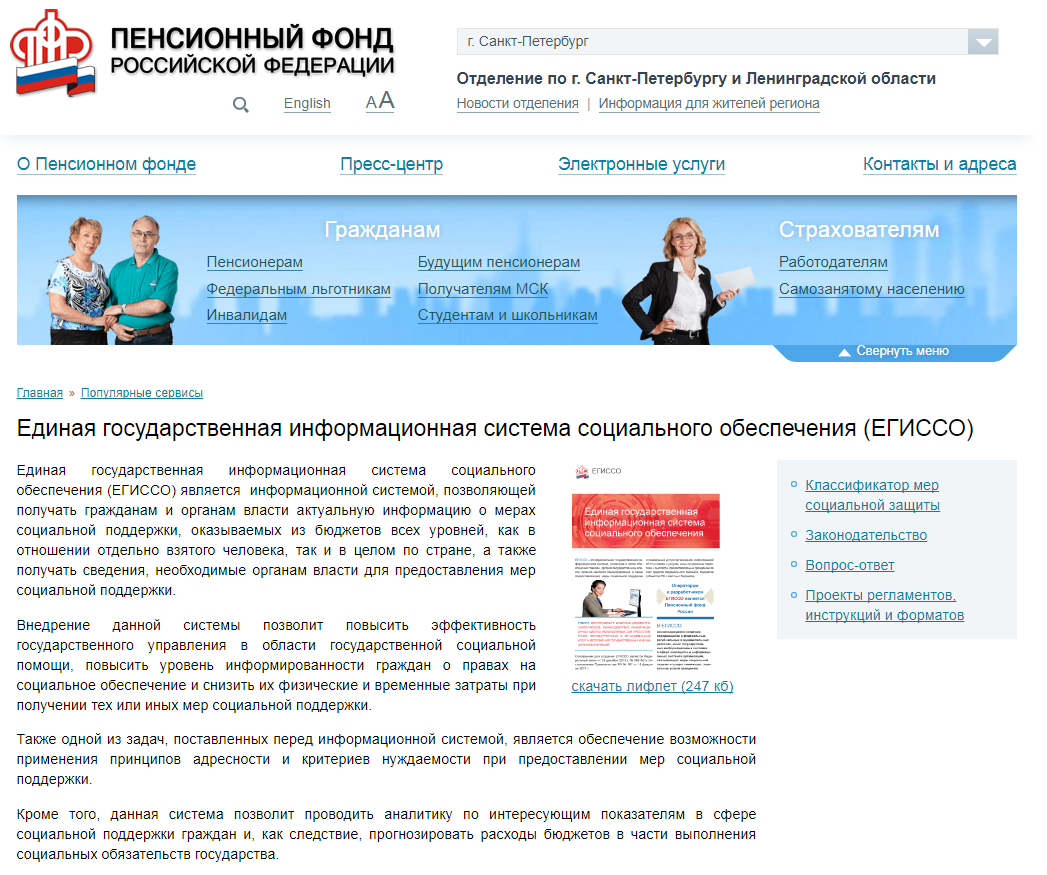 4
Нормативные документы
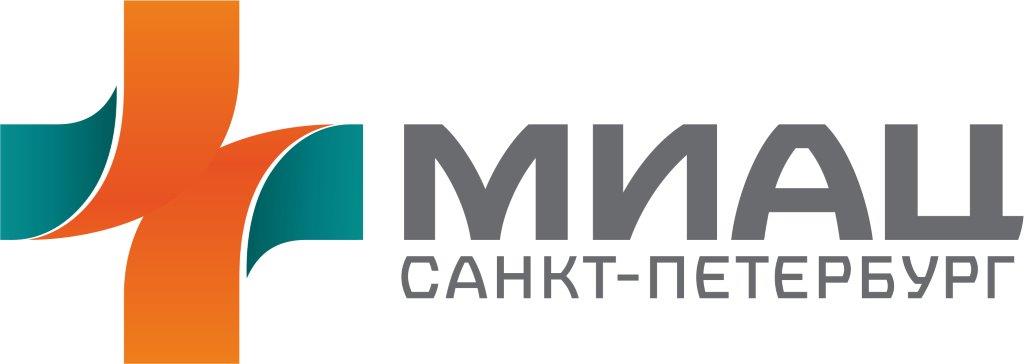 Приказ Министерства труда и социальной защиты Российской Федерации от 30 июня 2017 г. № 542н «Об утверждении Порядка формирования классификатора мер социальной защиты (поддержки), его актуализации и использования участниками информационного взаимодействия при размещении информации в Единой государственной информационной системе социального обеспечения.
Федеральный закон от 29.12.2015 № 388-ФЗ «О внесении изменений в отдельные законодательные акты Российской Федерации в части учета и совершенствования предоставления мер социальной поддержки исходя из обязанности соблюдения принципа адресности и применения критериев нуждаемости»
Постановление Правительства Российской Федерации от 14 февраля 2017 г. N 181 г. Москва "О Единой государственной информационной системе социального обеспечения"
Приказ Минтруда России от 08.06.2017 № 477н «Об утверждении состава информации, предоставляемой конкретному пользователю Единой государственной информационной системы социального обеспечения, направившему запрос о предоставлении информации» (Зарегистрирован в Минюсте России 29.06.2017 № 47254)
Приказ Минкомсвязи России от 21.03.2017 № 126 «Об утверждении порядка предоставления инфраструктуры, обеспечивающей функционирование единой государственной информационной системы социального обеспечения» (Зарегистрировано в Минюсте России 02.06.2017 № 46933)
План мероприятий Пенсионного фонда Российской Федерации по созданию Единой государственной информационной системы социального обеспечения утвержденным распоряжением Правления ПФР от 30 марта 2017 г. № 147-ра
План мероприятий Министерства труда и социальной защиты Российской Федерации по реализации постановления Правительства Российской Федерации от 14 февраля 2017 г. №181 «О Единой государственной информационной системы социального обеспечения»
5
Структура ЕГИССО
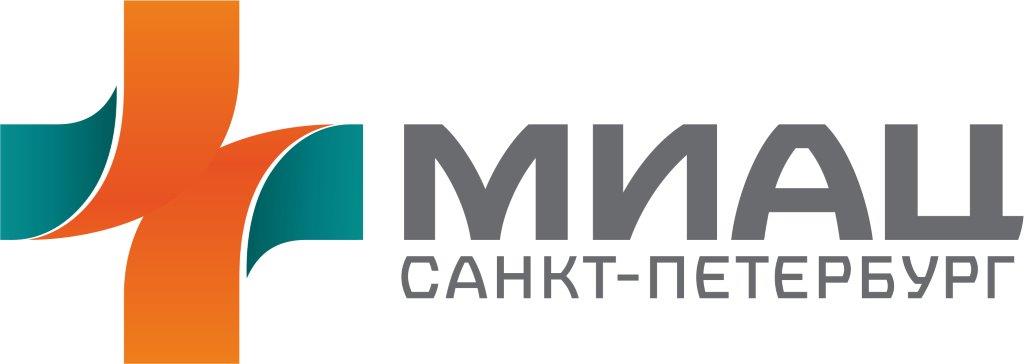 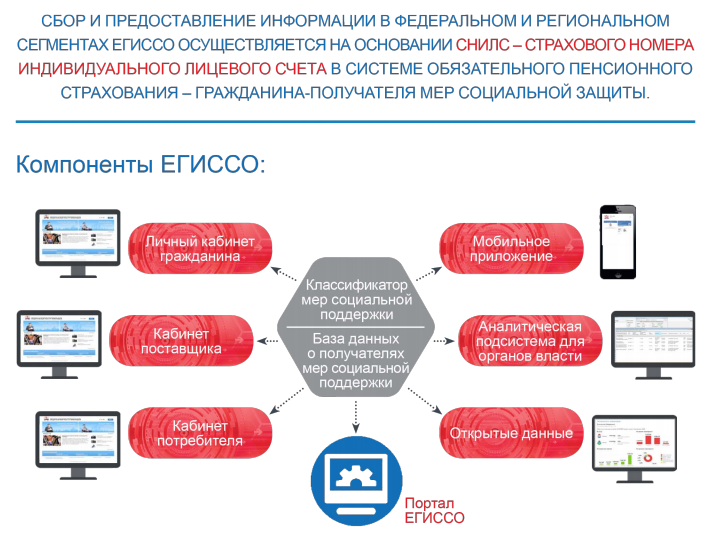 6
Структура ЕГИССО
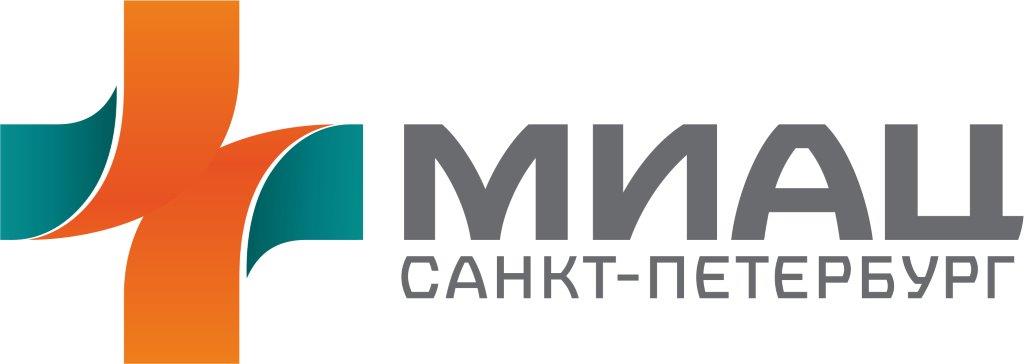 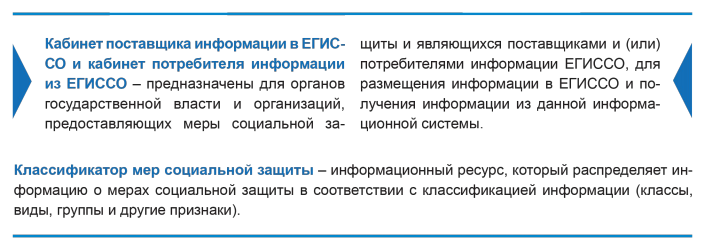 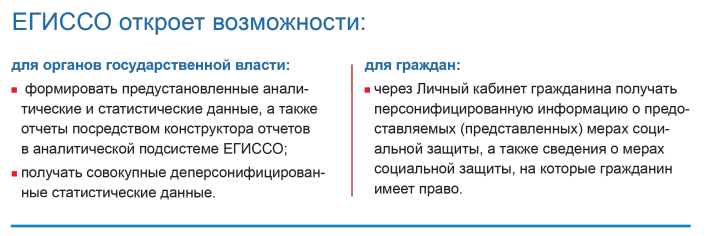 7
Этапы внедрения ЕГИССО*
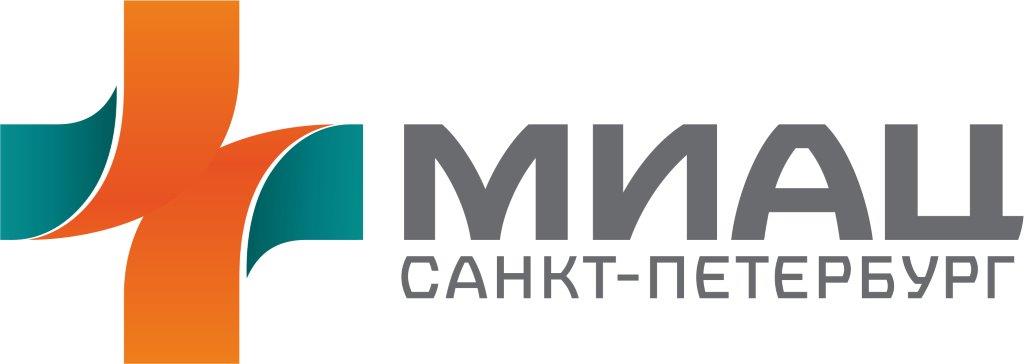 Осуществить сверку реестров лиц, являющихся получателями мер социальной защиты (поддержки) – до 31.10.2017;
Заключить Соглашение о первичной загрузки сведений о лицах, являющихся получателями мер социальной защиты (поддержки) между Отделением ПФР по Санкт-Петербургу и ЛО и Комитетом по здравоохранению в ЕГИССО – до 17.11.2017;
Представить в Отделение ПФР по Санкт-Петербургу консолидированной заявки на регистрацию в Реестре поставщиков информации ЕГИССО – до 17.11.2017;
Представить в Отделение ПФР по Санкт-Петербургу Реестр локальных мер социальной защиты – до 24.11.2017;
Представить в Отделение ПФР по Санкт-Петербургу Реестра фактов назначения мер социальной защиты (поддержки) поставщика информации в формате XML или CSV – до 30.11.2017

* письмо заместителя управляющего ОПФ РФ по Санкт-Петербургу и ЛО И.В.Золотовой от 15.11.2017 № 23/38970
8
1. Заявка на регистрацию организации в реестре поставщиков информации ЕГИССО
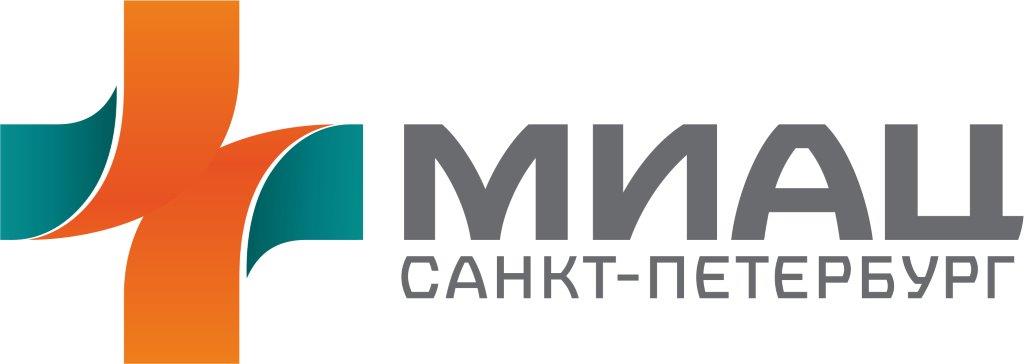 8. перечень организаций, осуществляющих назначение МСЗ(П), находящихся в ведении поставщика информации ****
9
2. Локальный классификатор мер социальной защиты (поддержки)
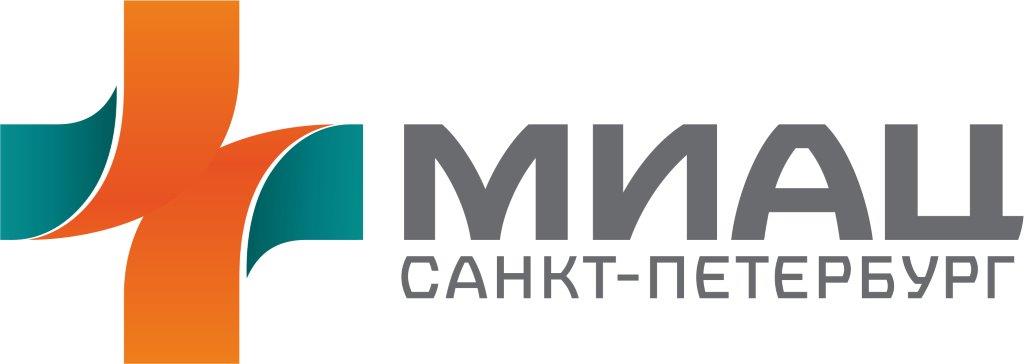 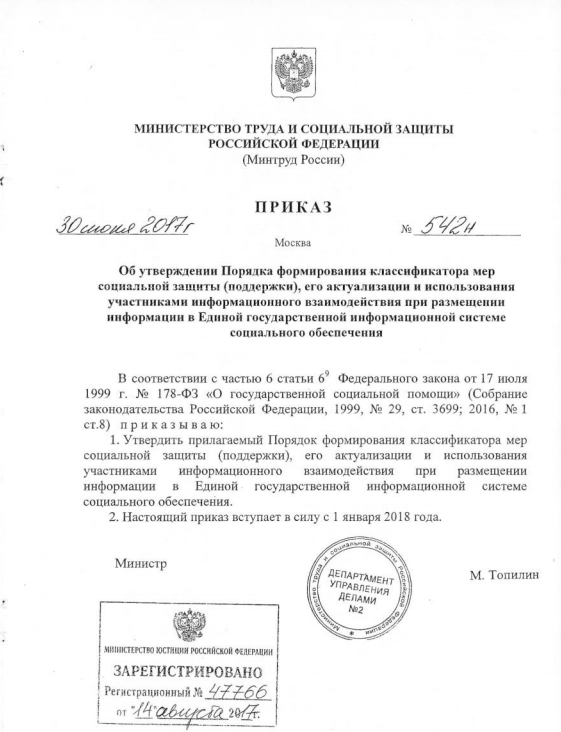 Участниками информационного взаимодействия при формировании Классификатора являются поставщики информации ЕГИССО, к которым относятся ИОГВ либо организации, находящиеся в их ведении и предоставляющие меры социальной защиты (поддержки)
10
2. Локальный классификатор мер социальной защиты (поддержки)
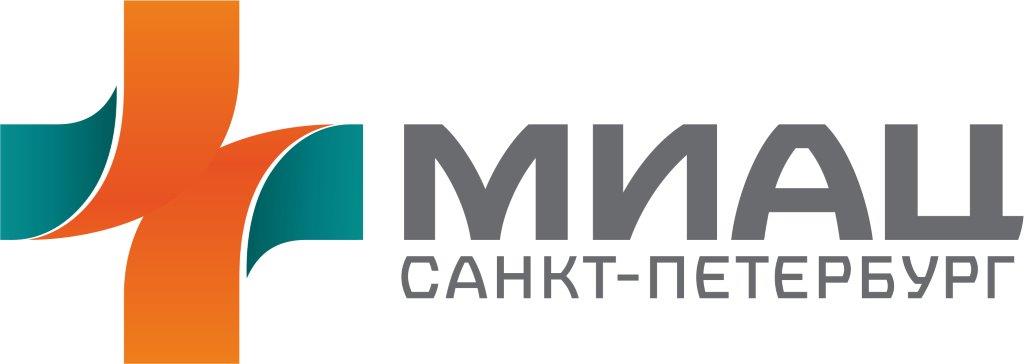 11
2. Локальный классификатор мер социальной защиты (поддержки)
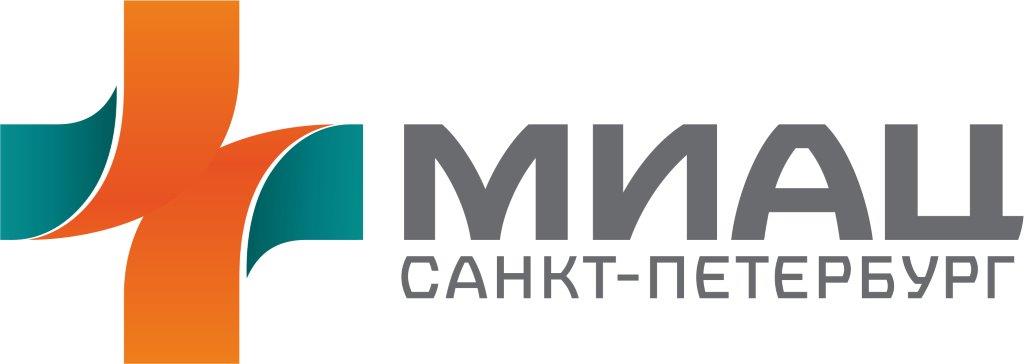 12
2. Локальный классификатор мер социальной защиты (поддержки)
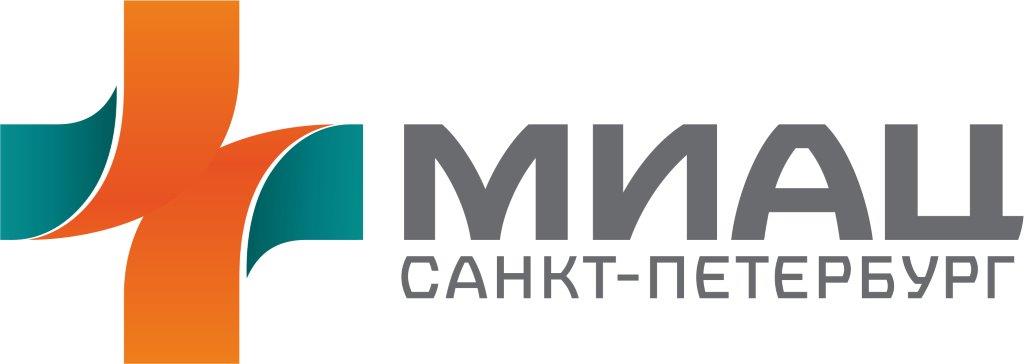 13
3. Реестр фактов назначения мер социальной защиты (поддержки)
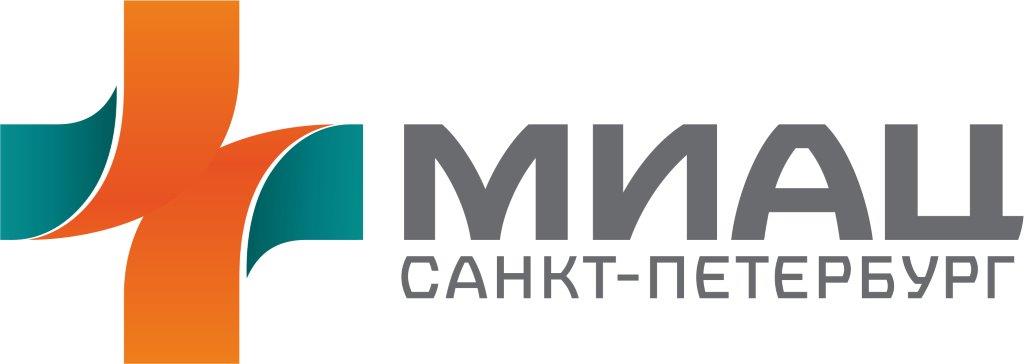 14
3. Реестр фактов назначения мер социальной защиты (поддержки)
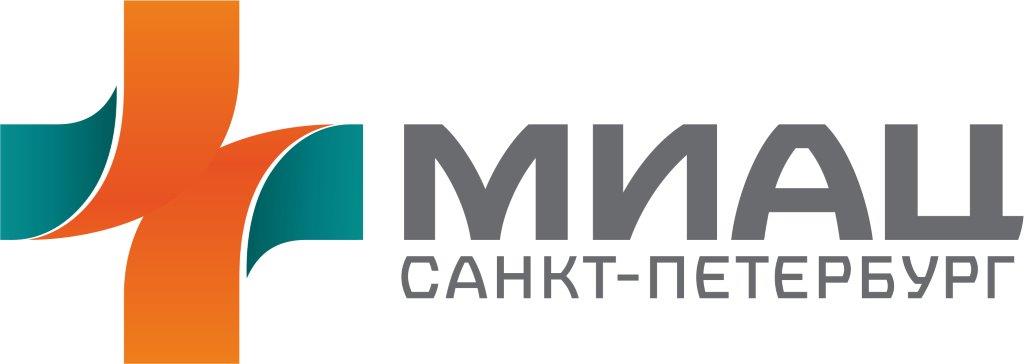 15
3. Реестр фактов назначения мер социальной защиты (поддержки)
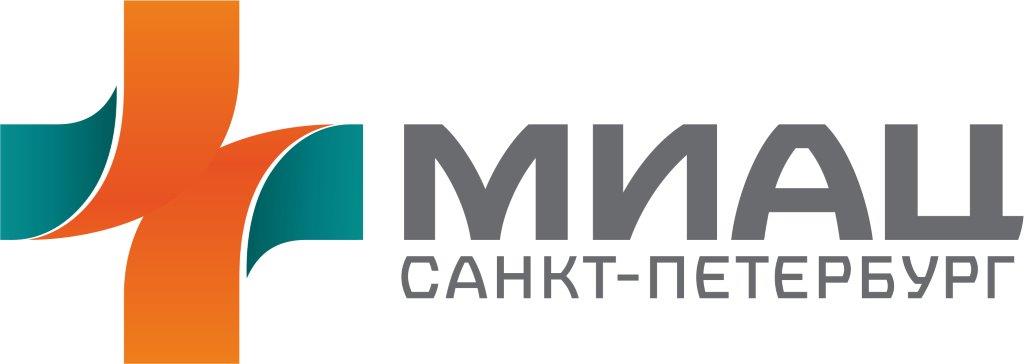 16
Единая государственная информационная система социального обеспечения (ЕГИССО)
Спасибо за внимание!
Данная презентация размещена в
Документационном центре МИАЦ
docs.spbmiac.ru